Small business & TaxYour Questions answered
Part One
Essential/Important/Optional
Some of the information contained in the following slides is relevant, but not important at this stage

It is important you are aware of the information. Schedule some study/development time and watch the Youtube videos, webinars
Remember KIS!
Key Considerations
Your Personal/Household Survival Budget
Are you on any benefits such as Universal Credit, Housing Benefit or Council Tax Relief
Your Operations
Potential Contracts
You – how organised are you?
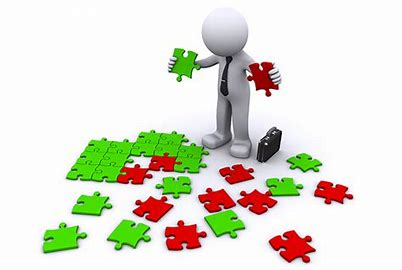 Operations
How will you record your sales, payment to suppliers and receipt of payment from customers.
Business Structure
Typically a business will be either incorporated (a limited company), paying corporation tax, 
Or unincorporated (a sole trader or a partnership), paying income tax
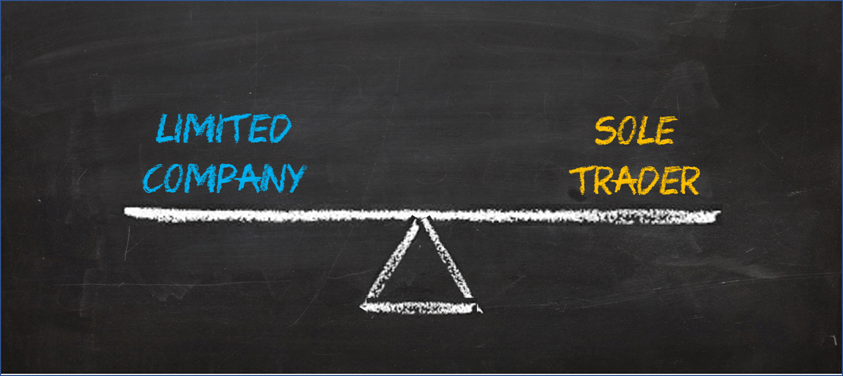 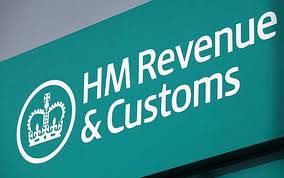 be inspired
There are other types of business structures available such as community interest companies and limited liability partnerships.
Sole Trader
Easy to start trading
Inform the HMRC that you are self employed
If you are trading under a name other than your own name, you need to include your name and address on any official correspondence:
Letterhead
Invoices
Quotes
Terms & Conditions
Contracts
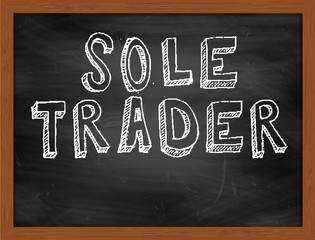 Sole Trader
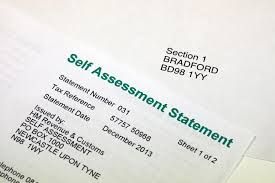 Sole Trader
You will need to
complete  a self 
assessment for tax 
purposes if your 
turnover is more
than £1,000 in the
tax year.
Advantages
You have full autonomy over all business decisions
Disadvantages
Dependant on one person

Growth of the business can be limited as it relies on one person’s capacity

As a sole trader you are entitled to fewer social security benefits than an employee
Disadvantages
Partnership
Partnership
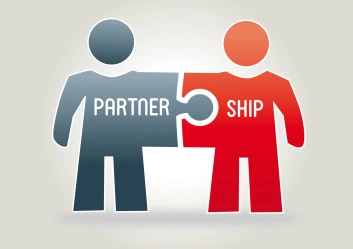 Advantages
Deed of Partnership
Unlimited liability for business debts

Disagreements between partners can lead to
dissolution of the partnership

 A partnership relies on the legal concept ‘the
utmost’ good faith, If one partner is dishonest
it may cause the others financial difficulty, all 
partners are jointly liable for the debt
Disadvantages
The partnership has no legal existence of its own and is simply a collection of individuals.  If a partner resigns, dies or goes bankrupt, the partnership can be dissolved.
Limited Company
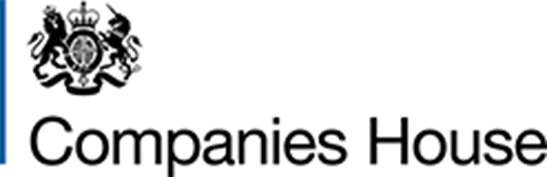 The business is a separate entity from its owners, with its own legal existence

Finances are separate and distinct from the personal finances of the owners

You do not have to appoint a Company Secretary

Visit: www.companieshouse.gov.uk
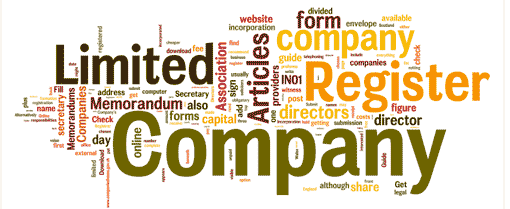 Advantages
Shareholders or members of the 
company can be individuals or 
companies.  

They are not liable for the debts 
of the company unless they 
have given a personal 
guarantee
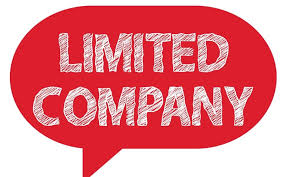 Excercise
be inspired
Disadvantages
Costs to set up are higher

You need to draw up a Memorandum 
and Articles of Association

You must register with the Registrar of
Companies at Companies House

Accounts must be kept and filed, in
addition to filing a confirmation
statement
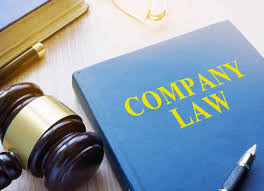 Limited Liability Partnership
Each partner’s liability is limited to the money they have invested and the amount of personal guarantees they have given to raise finance

At least 2 of the partners must be ‘designated members’, which brings extra responsibilities
Must register at Companies House
Must file annual returns
Social Enterprise
'a social enterprise is a business with primarily social objectives whose surpluses are principally reinvested for that purpose in the business or in the community, rather than being driven by the need to maximise profit for shareholders and owners.‘
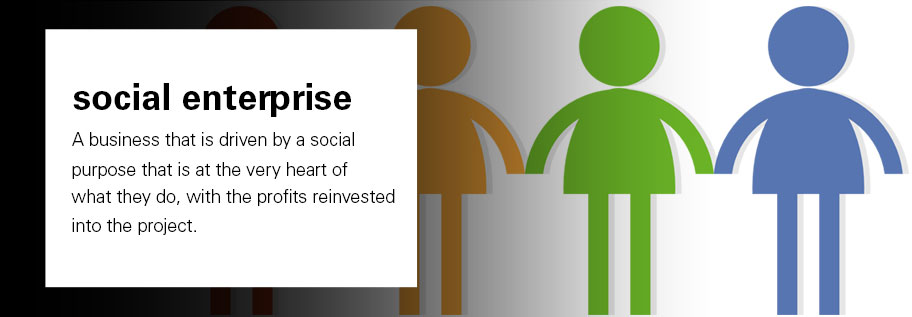 Social enterprises operate over many different industry 
sectors, including health and social care, arts and design, 
childcare, sport and leisure, finance and transport
Examples of well known social enterprises based in London include:
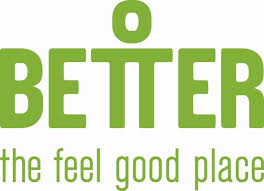 Better is the customer-facing brand from GLL
Jamie Oliver’s Fifteen restaurant 
The Big Issue 
Trading arms of charities are also social enterprises, so for example charity shops and Oxfam’s Unwrapped catalogue
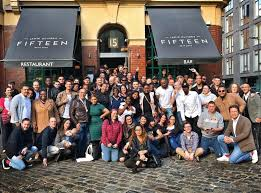 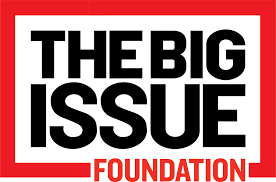 Limited by Guarantee
Companies limited by guarantee 
The most common route for a not-for-profit organisation is to incorporate as a company limited by guarantee. This type of company does not have shares or shareholders - it has members instead. Members agree, in the event of liquidation, to provide a sum of money that may be required to meet the demands of any creditors. The amount is defined in the Memorandum of Association and is usually set at £10.
Community Interest Company
The Community Interest Company (CIC) is a legal format designed for use by social enterprises. The CIC status can take the form of a private company limited by shares, a private company limited by guarantee or a public limited company.
To qualify as a CIC, an organisation's constitution must feature an 'asset lock', meaning that profits and assets must be employed in the community interest rather than distributed to company members.
Its aims must also satisfy a community interest test, and must deliver an annual report to Companies House (or the Companies Registry in Northern Ireland) with its accounts. In order to encourage investment, CICs limited by shares are entitled to pay a dividend to investors.
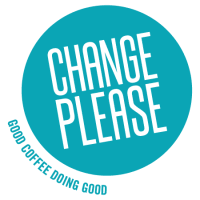 https://www.youtube.com/watch?v=q4BmXeoU_7M
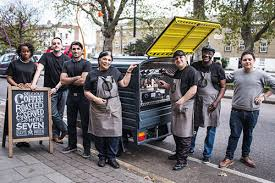 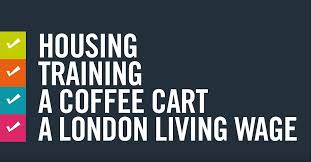 Legal Status
https://www.youtube.com/watch?v=c4QS6KS_BsI
Social Enterprise
https://www.youtube.com/watch?v=aTo0qtdVMpM
How do I register – Sole Trader
be inspired
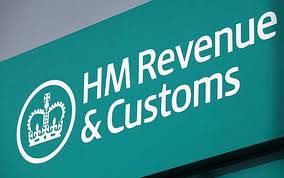 Cost – FREE!
How do I register – Ltd Company
be inspired
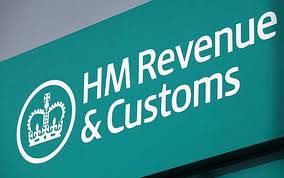 £s – cost vary
Your Cash
Exercise/Homework
Registration
Compliance
Banking
Ensure you can provide evidence of trading just in case…
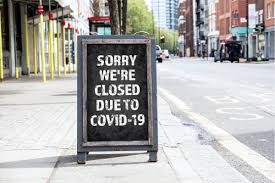 Part Two
Invest in yourself

Watch
Listen
Read
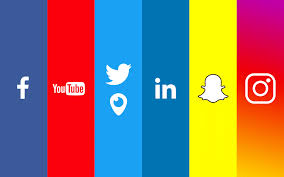 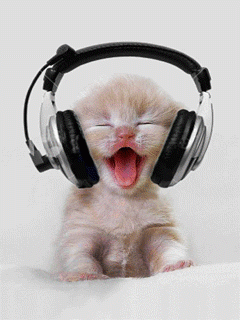 Invest in You!

Be mindful of what you 

Watch
Listen to 
Read
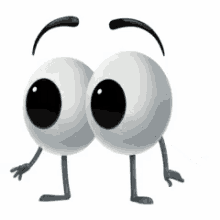 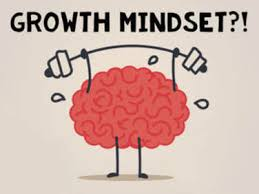 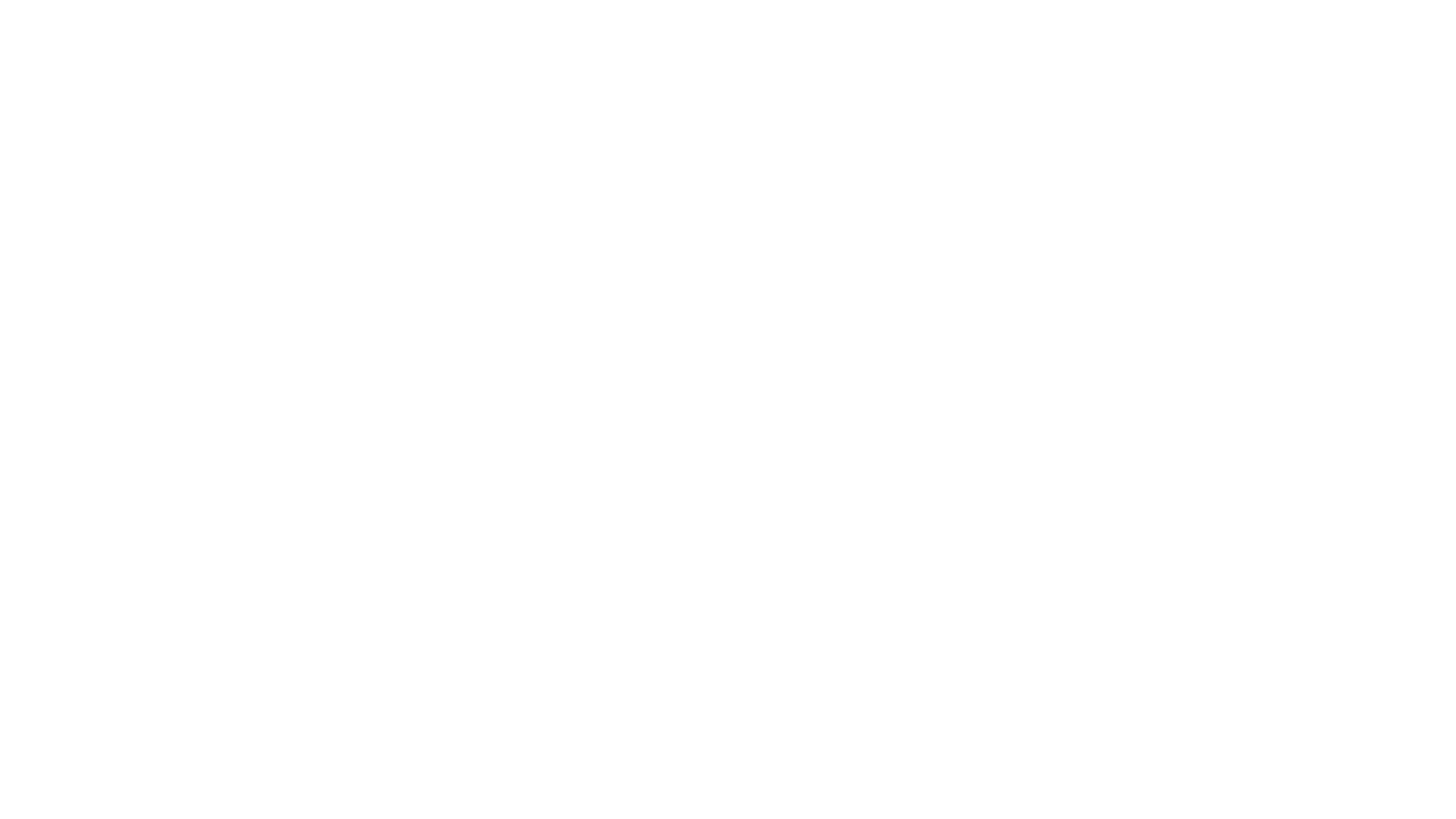 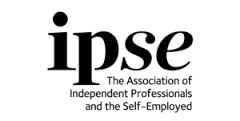 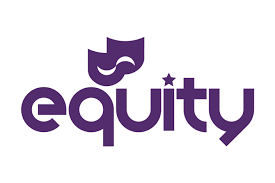 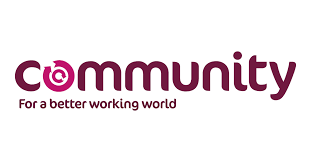 Professional Associations and Unions
Threshold - £85,000
Personal Tax Allowance£12,500
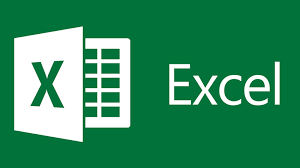 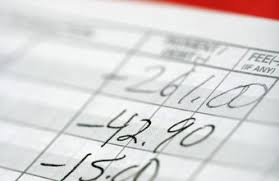 If you put a robust system in place from day one, simple bookkeeping, will not turn into a nightmare – even if number crunching isn’t your thing.
So what makes up a basic bookkeeping system? 
Cashbook, Excel, Accounting Software, Application
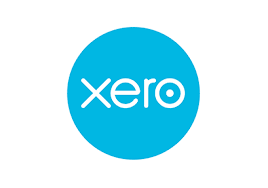 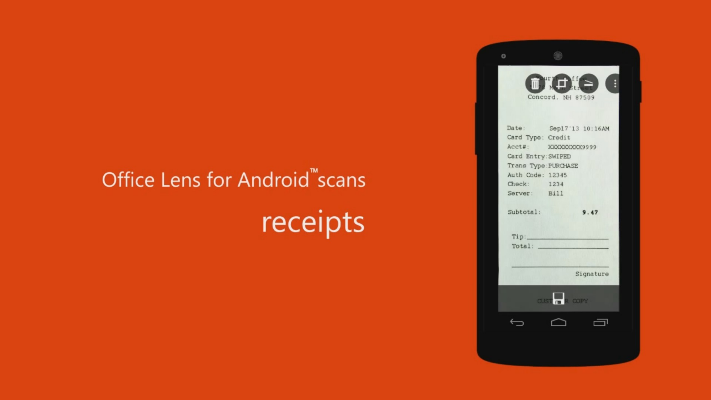 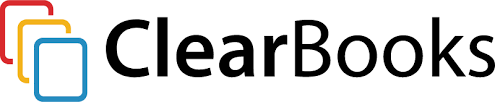 Premises
Pop up shops
Offices
Incubators/hot desking/hubs
Working from home
	Permission - ENQUIRE
		Landlord 
		Mortgage company
		Local Authority
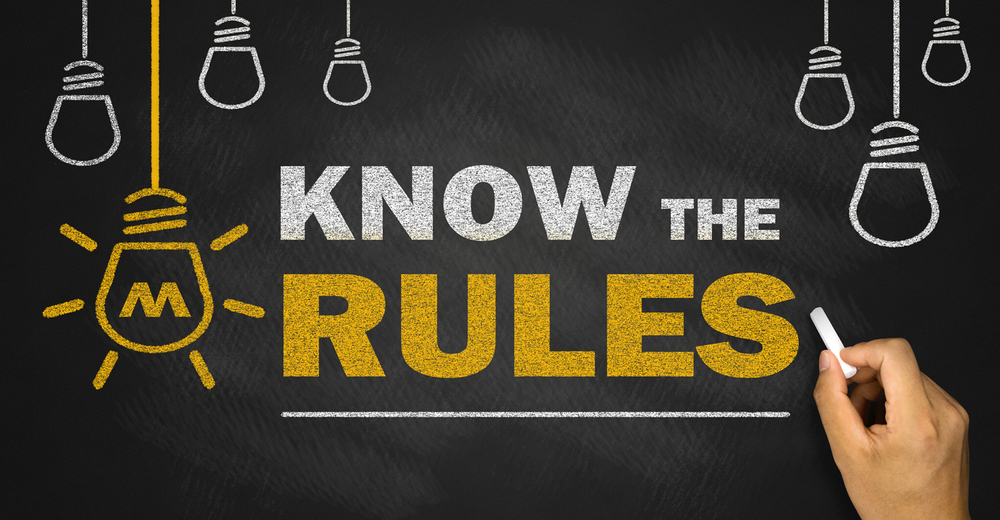 Legal Requirements
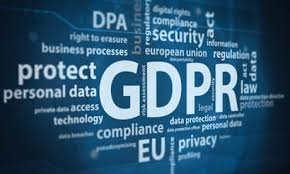 Licences and registration
Good Use of GDPR
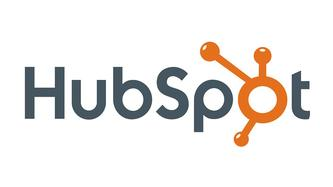 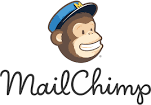 Protecting Yourself & Others
The Sale of Goods Act 1979
General Data Protection Regulation (GDPR) and the Data Protection Act 2018
The Consumer Rights Act 2015 and the Sale and Supply of Goods Act 1994
The Consumer Contracts (Information, Cancellation and Additional Charges) Regulations 2013 - This replaced the distance selling act
Employing staff
Any business that employs people also needs to comply with a number of regulations, including:

The Maternity and Parental Leave etc. Regulations 1999 (as amended)
The National Minimum Wage Act 1998
The Working Time Regulations 1998 (as amended)
The Employment Act 2002 (and subsequent amendments)
The Equality Act 2010
Protecting Yourself
In Groups
Discuss ways in which you can protect yourself while at work
For example
Health & Safety
Meeting clients of the opposite sex
Working late
Business Insurance
Professional Indemnity Insurance
Excercise
Mandatory Contacts & Cobra
Copyright & Intellectual Property
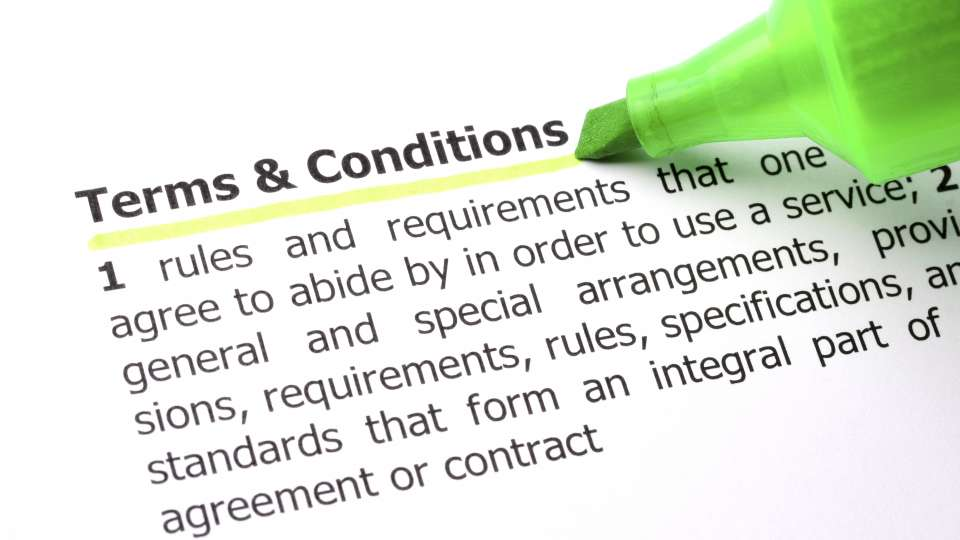 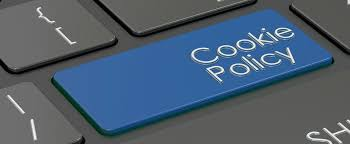 Policies
BPP legal advice clinic: BPP University offers a free advice service for family, residential property, landlord and tenant issues and other civil matters. Student advisors take the details of your case. 
They will then research the issue at hand, supervised by qualified legal professionals, and provide a letter of advice. To contact BPP Legal Advice Clinic call 020 7430 5668 (residential property law/landlord and tenant) email BPP.
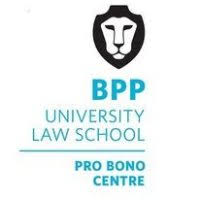 Queen Mary University Legal Advice Centre: These sessions are for clients with concerns relating to their creative work. The Centre provides them with written legal advice and research on their case that they may not otherwise be able to afford, under the supervision of volunteer lawyers.
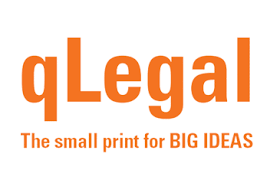 Tax Aid
TaxAid offers free, confidential advice on tax to those on low incomes.
http://taxaid.org.uk/
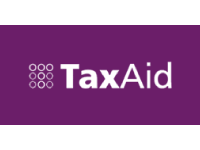 Contracts
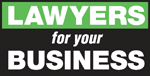 www.lawsociety.org.uk/lfyb/
www.clickdocs.co.uk/
www.simply-docs.co.uk
Public liability
Public liability insurance covers your business against accidents to members of the public or damage to property that occurs as a result of negligence. It also covers any related legal costs and is normally linked to employers' liability insurance in policies for small businesses.
Product liability
Product liability insurance is a type of cover that protects you specifically from claims made following loss, damage or injury sustained as a result of a product manufactured or supplied by your business.
Professional indemnity
This insurance covers you against being sued for giving poor advice or acting negligently in some way. It is obligatory in certain professions, such as law, accountancy and financial services. It is also now common in areas such as management and computer consultancy, engineering and design.
Cover usually includes breach of professional duty, breach of copyright, breach of confidentiality, libel and slander, and loss of documents.
Income protection and critical illness
As a self-employed person, you can buy insurance cover to pay out if your income ceases unexpectedly. There are several types of income protection policies.
You need to consider
Insurance costs may be based on your turnover
Ensure you have the correct level of cover
You may get a discount if you are a member of a professional association
Keeping financial records
To remain within the law (and run your business effectively), you must maintain accurate financial records, detailing all money entering and leaving your business. These accounts must be kept for at least six years – even if the business ceases trading.
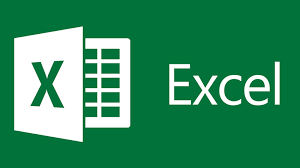 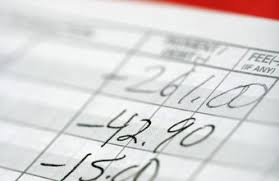 If you put a robust system in place from day one, simple bookkeeping, will not turn into a nightmare – even if number crunching isn’t your thing.
So what makes up a basic bookkeeping system? 
Cashbook, Excel, Accounting Software, Application
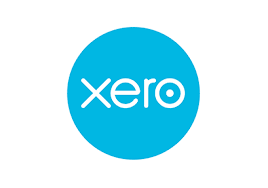 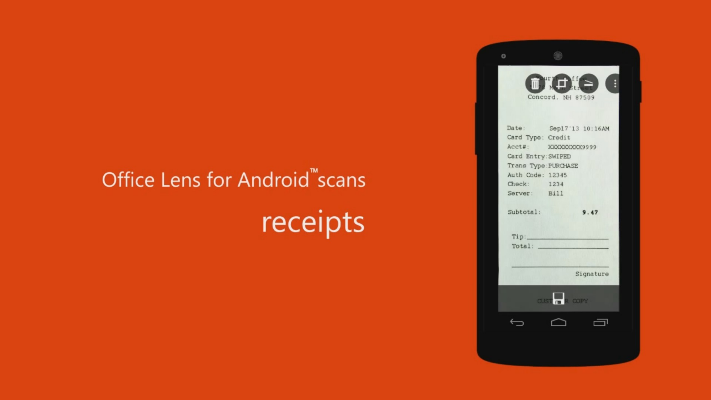 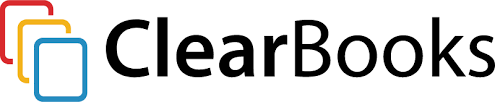 System
S is for...system - spend time setting up a system which you stick to 

Allocate a regular time every week/month to deal with your financial administration, or outsource it.

File your records logically - put receipts in date-marked envelopes and file bank statements in order
Separate
Security
S is for...security - the fewer people involved in your record keeping, the fewer the errors that are likely to creep in. 
Make it very clear whose responsibility it is to maintain records. It is a good idea to password-protect your computer records, and only divulge the password to a small number of people.
Safe
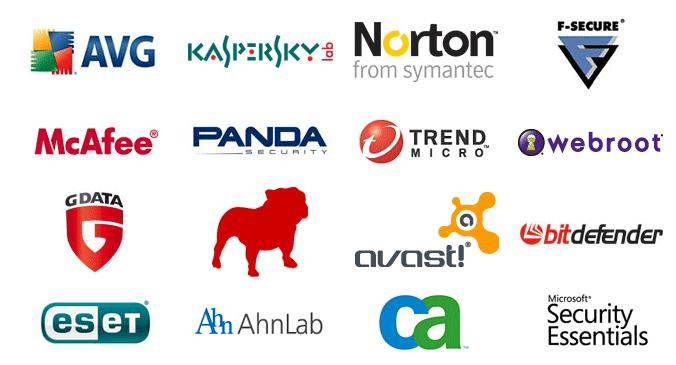 S is for...(safe) storage - even if you choose to keep all your records on a computer it is vital that you keep a regular (weekly, if not nightly) electronic back-up, and a paper copy elsewhere

Store records that cannot be copied, such as chequebook stubs and paying-in books, in a fireproof box

Anti-Virus Protection
Next Steps
Any Questions?